REUNION APODERADOS 1° MEDIOS 2024
TABLA
-SALUDO DIRECTOR
-PRESENTACION 
-ESTAMENTOS DIRECTIVOS Y TECNICO PEDAGOGICOS


Pagina web: WWW.LICEOCIENCIAYTECNOLOGIA.COM
AVENIDA GOYCOLEA 469 LA CISTERNA
SALUDO DIRECTOR
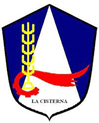 NOMBRE DIRECTOR: RODRIGO SOLIS PAREDES.
PROYECTO EDUCATIVO
A-Sellos
CIENTÍFICO-TECNOLÓGICO
“Jóvenes que valoran el desarrollo de competencias de la ciencia y la tecnología.”
EMPRENDIMIENTO E INNOVACIÓN
“Jóvenes emprendedores e innovadores que contribuyan a la sociedad y el medio ambiente.”
 INTERCULTURAL
“Jóvenes que cultiven nuestras raíces culturales y tradicionales desde la interculturalidad.”
B- Visión: Ser una institución educativa reconocida en la comuna, por formar jóvenes con sólida formación valórica, amplio dominio científico y uso de tecnologías; con espíritu emprendedor e innovador, que contribuyen a la sociedad y cuidado del medio ambiente; cultivadores de las raíces y tradiciones culturales, integrando proceso intercultural y cívicos.
C-MISION: Formar jóvenes con sólidos valores y competencias para ser agentes de cambio, comprometidos con la sociedad, el cuidado del medio ambiente, que cultiven las raíces culturales desde la tolerancia, la diversidad y el desarrollo de conductas cívicas.
Inspectoria General
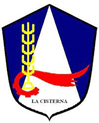 Presentación Inspectores Generales
Funciones
Inicio Año Escolar 2024
Periodo Vacaciones Invierno 2024
Presentación Personal, uso uniforme y ed. Física
Horarios Ingreso y Salida
Otros
Unidad de Producción
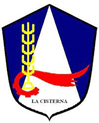 -Presentacion Jefe Unidad Produccion
-Funciones
-Especialidades
-Proceso Práctica Profesional
-Tasa Titulación
-Uso Ropa y equipos seguridad.
-Otros
Orientacion
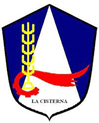 Presentacion Orientadores
Funciones
Valores PEI
Programa PACE-FEN
Convenios
Otros
Convivencia Escolar
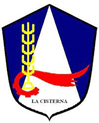 Presentación Equipo
Roles y Funciones
Objetivo 
Protocolos
Actividades.
Convenios
Otros
Programa Integración Escolar- PIE
Presentación Coordinadores
Presentación Equipo PIE
Roles y Funciones
Objetivo
Necesidades que se atienden
Otros
QUE TODOS PASEN UN FELIZ AÑO ANUEVO